Healthy RelationshipsA course that helps parents/ carers in conflict improve communication
Course Content
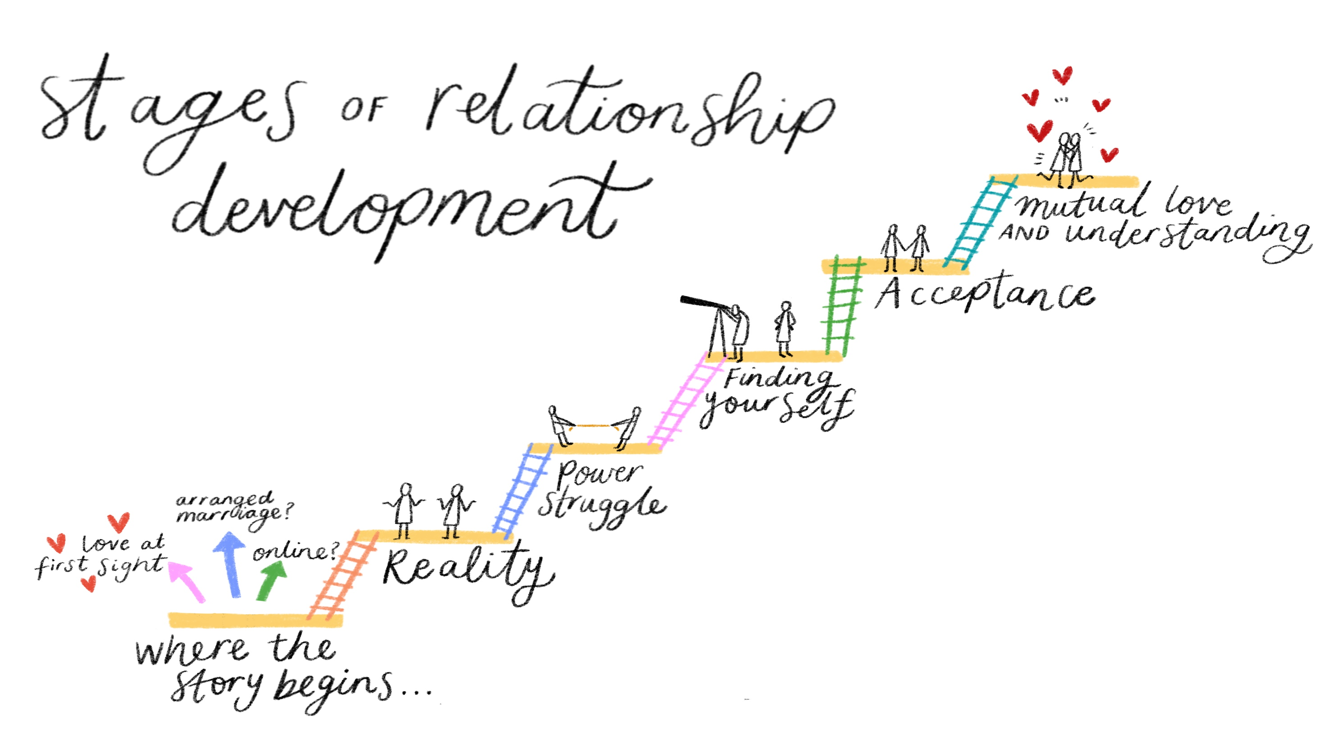 A pre- course contact with practitioner: - what is involved, expectations, course suitability  
4 weeks  - Sessions include:
Effects of conflict on parents and children – Causes of conflict  - Why do we need to argue less? Why does it matter?
The stages of relationship development - What we bring and how we manage stress in a relationship 
Constructive and Destructive Communication – Types of conflict styles and how this impacts on communication
Thoughts, Feelings and Behaviours – Identifying how communication can drift into negative behaviours and how to turn this around
The Feelings Wheel – Problems and Issues  - What's really going on?
Strategies to enable better communication when under stress
Parental Conflict or Domestic Abuse?
Parental conflict is not low level domestic abuse, or something that is escalating towards domestic abuse
Domestic abuse involves a victim and a perpetrator. There is a power imbalance in a relationship and can lead to violence but not always – one person is usually living in fear 
Parental conflict is caused by a breakdown in healthy communication that can turn toxic
Parental conflict when it is harmful can be defined as frequent, intense and poorly resolved 
The impact on children is often the same for both

This course is inappropriate where Domestic Abuse is present  -our Freedom course would be more appropriate
Are  you aware of a child who may be suffering because there are frequent arguments at home?Do you see evidence that parents are fighting and openly hostile towards each other?Do you get embroiled in arguments and differences between parents that are impacting negatively on their child(ren)?Are you supporting a family where frequent, intense and unresolved conflict is impacting on their ability to parent.  Or are you working with a family that needs help to communicate in a more healthy way…
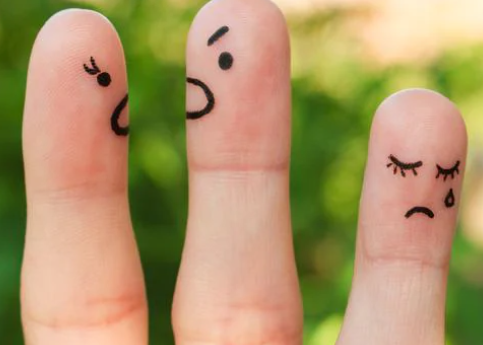 …Consider referring to CFW Healthy Relationship Course
Healthy Relationships support offer